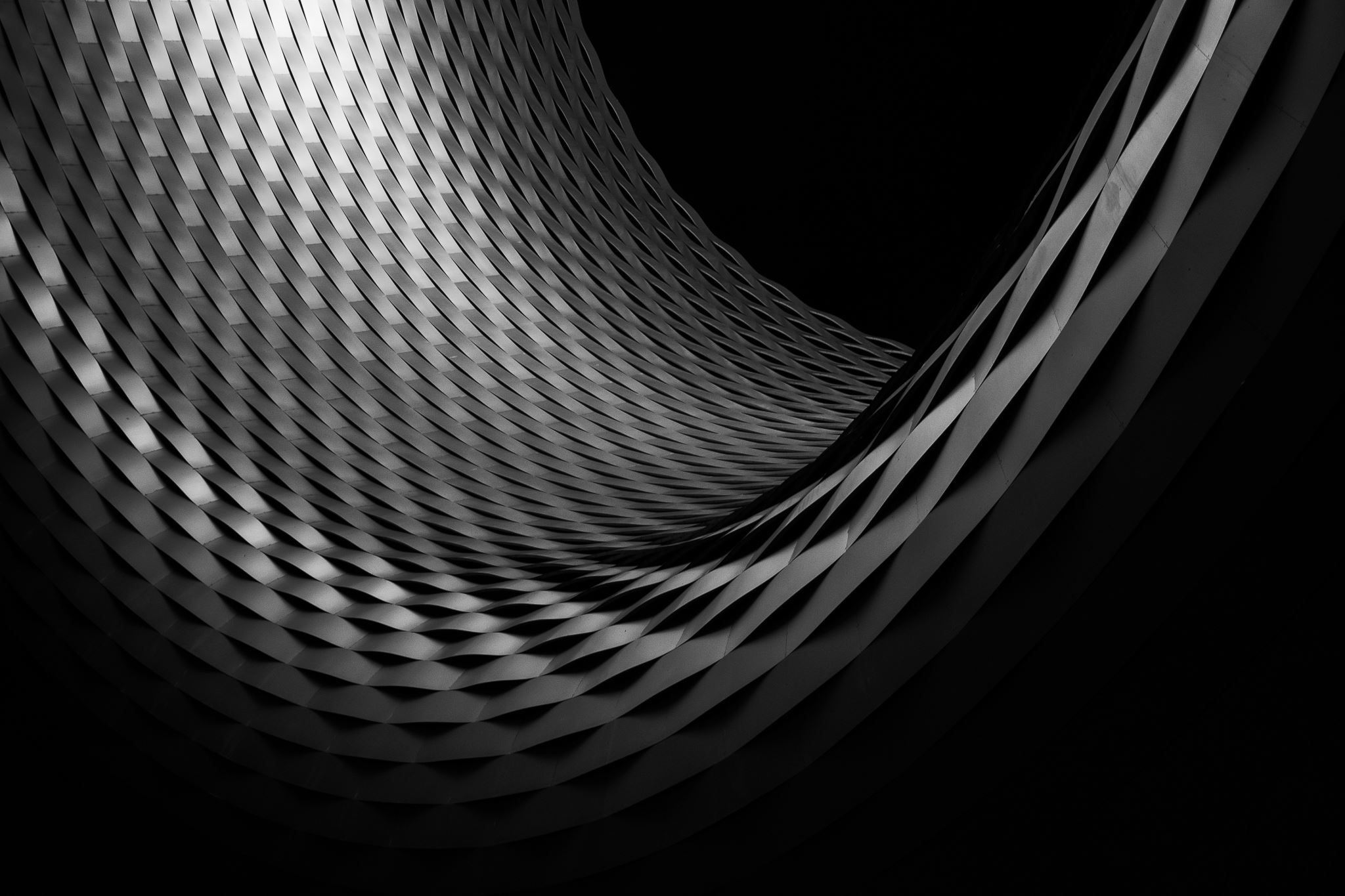 Informe del avance de actividades
Dirección de Participación Ciudadana 
30 Septiembre 2020
Solicitudes de mecanismos de participación ciudadana
Procesos o Proyectos 2020
Gestión de mecanismos de Participación Ciudadana.
Guía ciudadana para la activación de mecanismos
Gestión de mecanismos de Participación Ciudadana.
Caja de herramientas: se está puliendo contenido
Plataforma Digital Dialoga Jalisco: Se identificó software libre. Digidem, que usan diversos países sobre democracia deliberativa. Se tropicalizará en Jalisco; se está trabajando en instalación de software por parte de informática. 
Protocolos de participación ciudadana: Se tiene el primer borrador de Protocolo de Participación Ciudadana Inclusiva y está en la etapa de revisión de Colectivos.
Se realizaron asesorías vía teléfono y presenciales sobre mecanismos de participación.
Formación Ciudadanía Activa
Lanzamiento Diplomado de Participación Ciudadana con UDG Virtual.
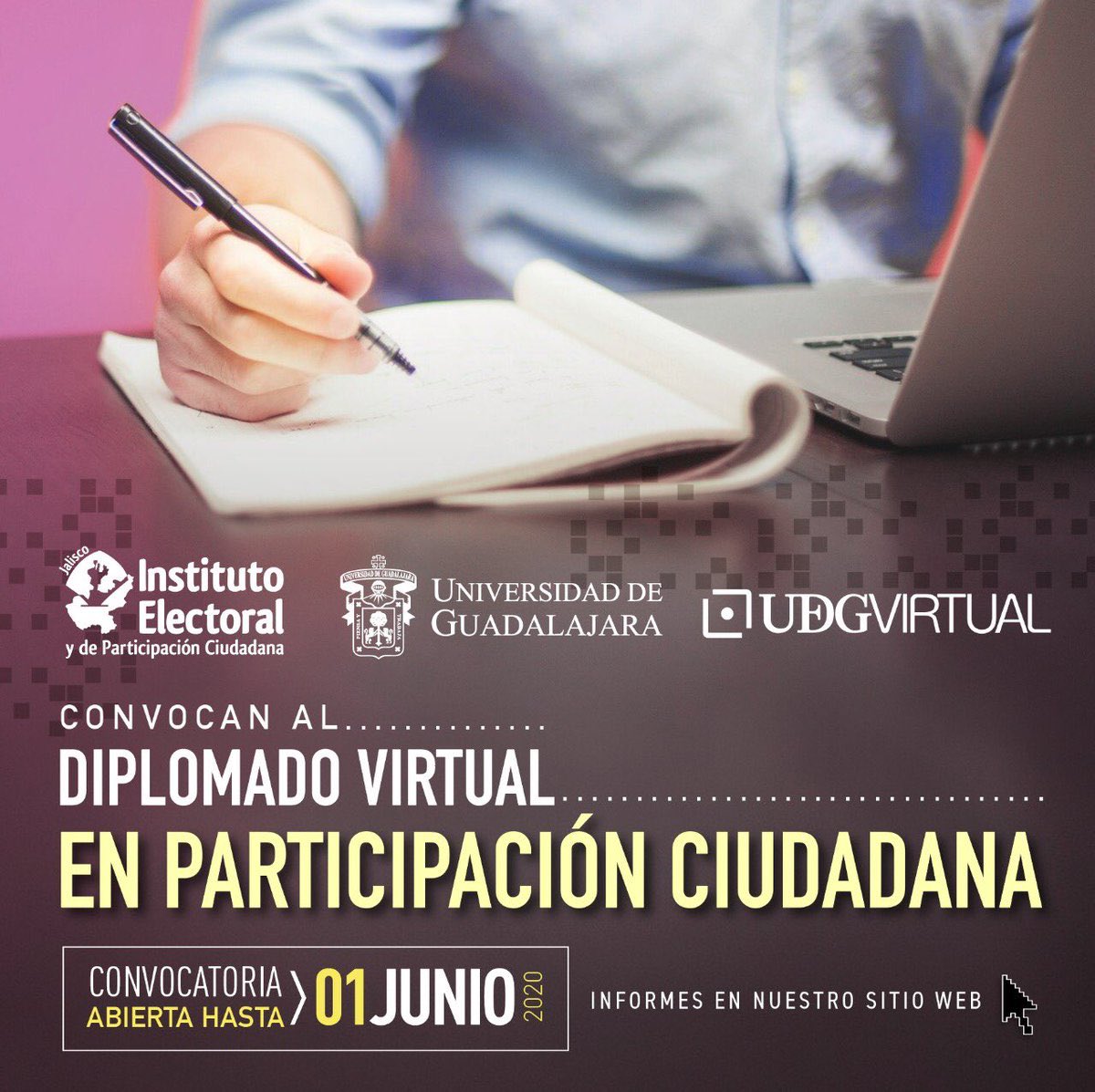 Formación de Ciudadanía Activa.
Convocatoria Concurso
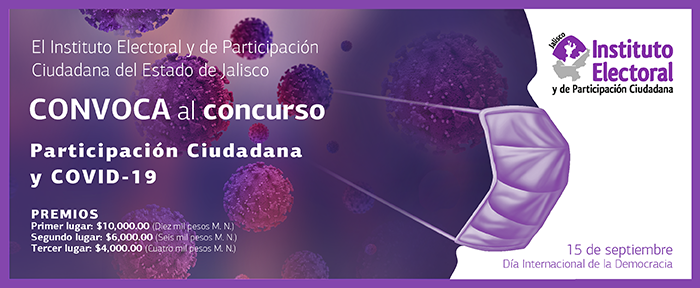 Formación de Ciudadanía Activa.
Vinculación Estratégica
Vinculación Estratégico: Distinción Buenas Prácticas OIDP 2020
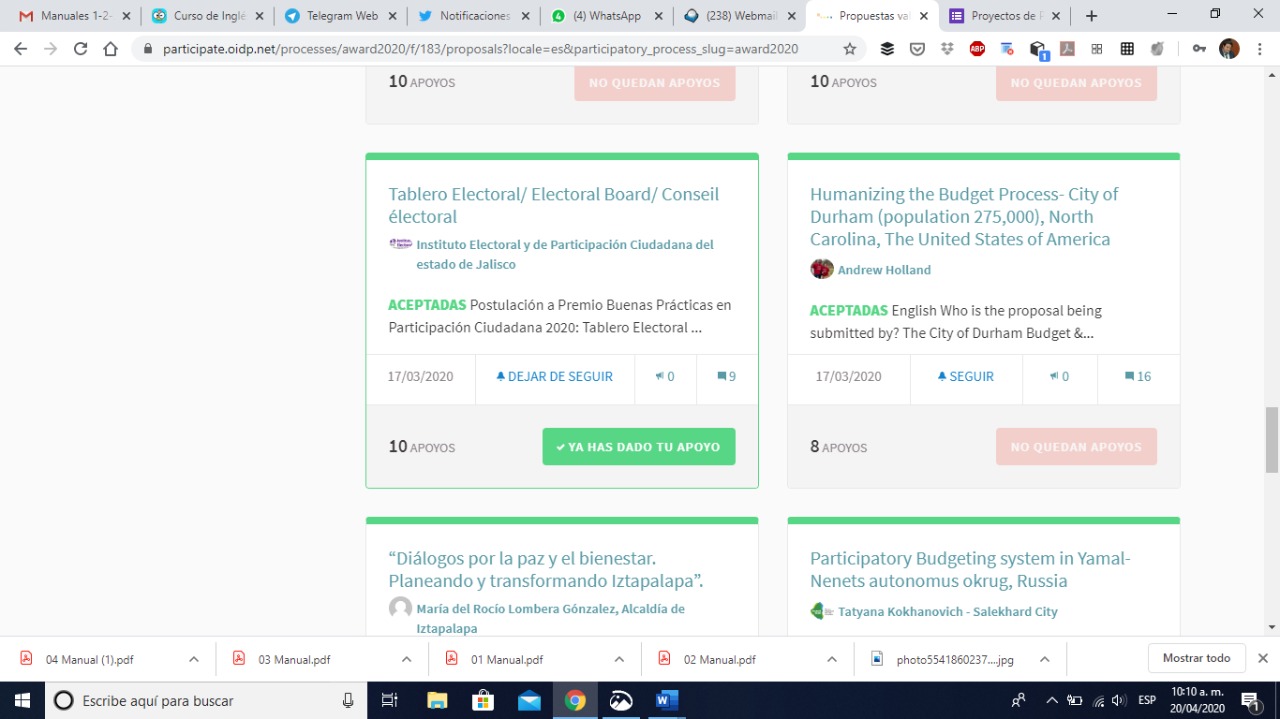 No ha habido información ni determinación del OIDP
Vinculación Jaliscienses en el Extranjero
Preparación de Actividades para el Proceso Electoral
Actividades varias
Gracias
Septiembre 2020